Соколова Ульяна Петровна
учитель английского языкасредней школы №1 г. Данилова
Девиз:
Каждый ученик – Звезда, стоит только её зажечь. А чтобы зажечь Звезду, надо гореть самому.
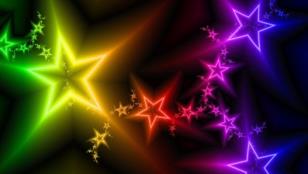 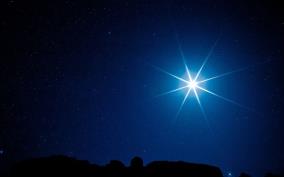 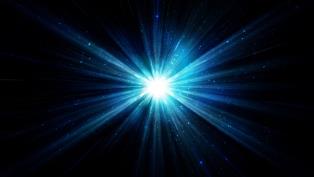 УЧЕНИК-ЗВЕЗДА
МОТИВИРОВАННЫЙ
АКТИВНЫЙ
УВЛЕЧЕННЫЙ
ИЗОБРЕТАТЕЛЬНЫЙ
ОБЩИТЕЛЬНЫЙ
УЧЕНИК-ЗВЕЗДА
ЦЕЛЕУСТРЕМЛЕННЫЙ
РЕШИТЕЛЬНЫЙ
ЯРКИЙ
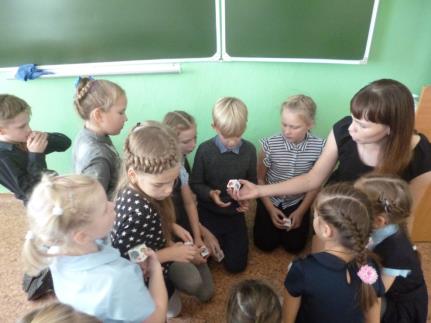 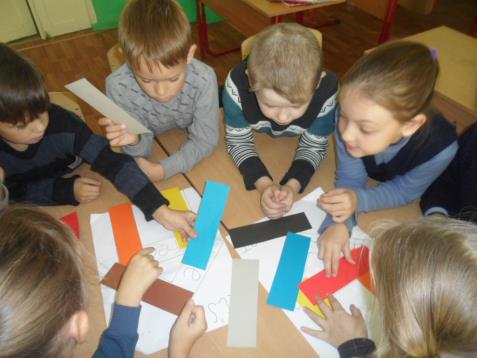 Созвездия – это 10 и более расположенных в непосредственной близости друг от друга звезд, гравитационно взаимодействующих друг с другом
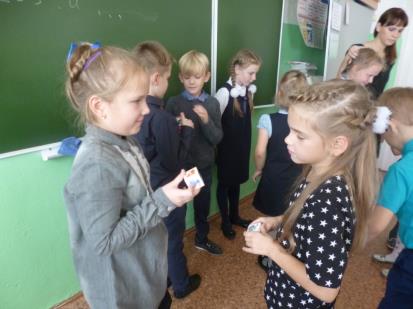 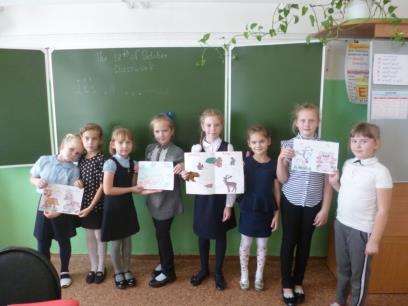 Звезда – индивидуальность, имеющая собственную траекторию полёта
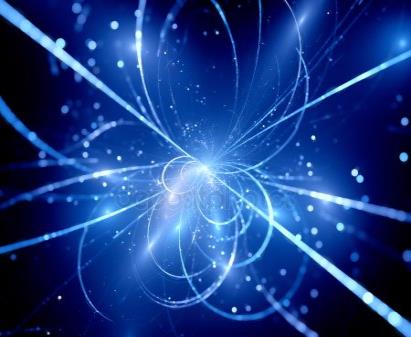 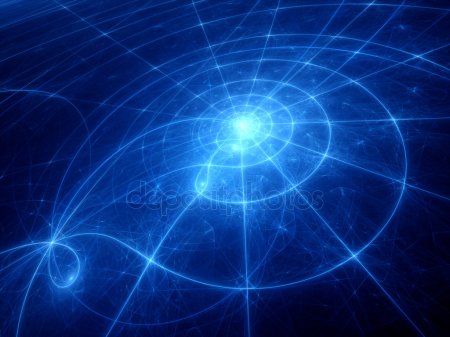 Задачи:
повысить познавательную мотивацию
включить каждого ученика в процесс усвоения и применения учебного материала
обучить навыкам успешного общения
привить лидерские качества
       научить работать     с командой и в команде
Активные методы обучения
Метод интерактивного обучения
игровой метод (начальное звено)
метод конкретных ситуаций (среднее звено)
Метод проблемного обучения 
Исследовательская деятельность                                         (среднее и старшее звено)
Дискуссия (старшее звено)
… а чтобы зажечь Звезду, надо гореть самому
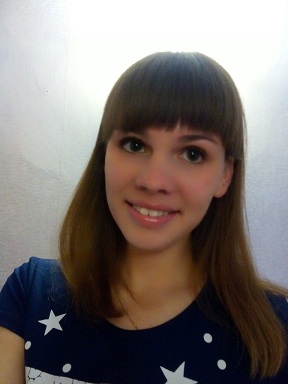 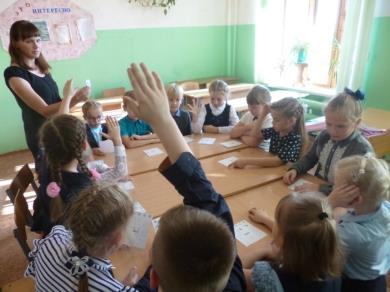 Начальная школа
Использование дидактических кубиков позволяет:тренировать фонетические навыки учащихся, формировать умения чтения, запоминать новые английские слова в игре «Башня знаний»
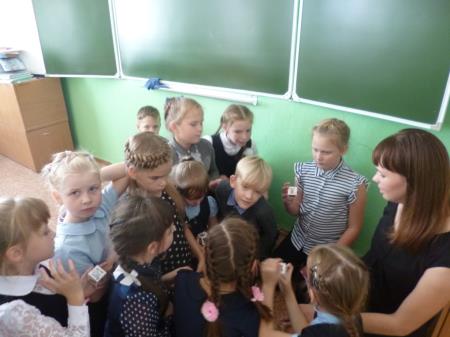 2 класс
- What is this?
- It is a …
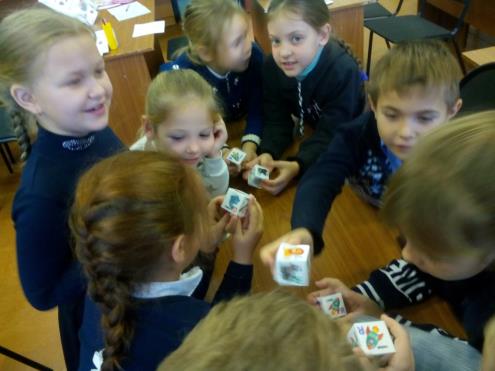 Башня знаний английских слов
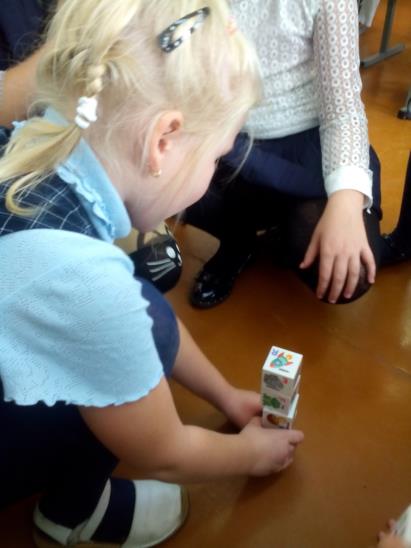 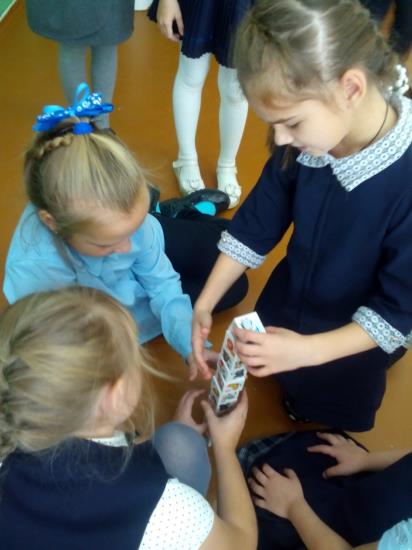 4 класс
Метод конкретных ситуаций: «Интервью»
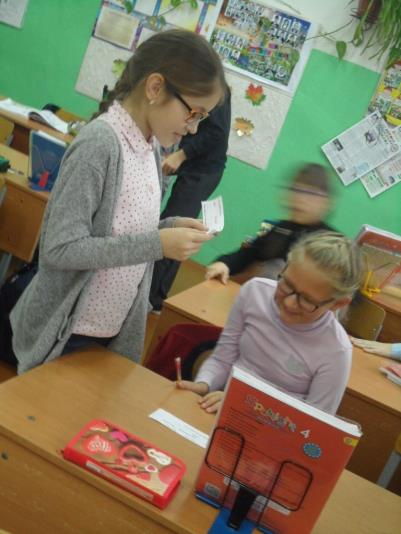 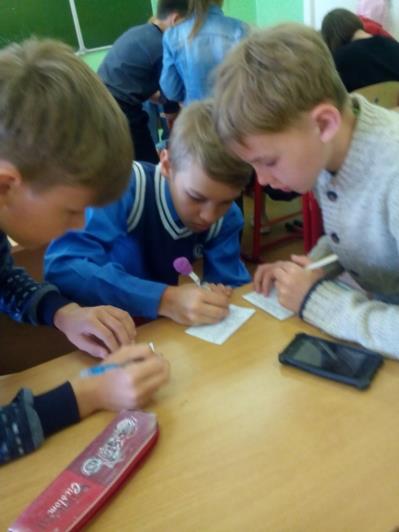 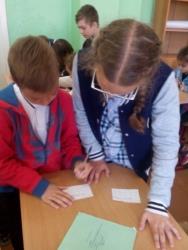 4 класс«Интервью»
Can you …        ?              
Yes, I can. No, I can’t.
 
 
    
        
 


Sasha can swim, but he can’t drive a car.
Do you like …                                              Yes, I do.No, I don’t
 



	Dima likes play football.
4 класс«Интервью»
Have you got a … ?
Yes, I have.   No, I haven’t.



Vlad has got a dog
but he hasn’t got a crocodile.
4 КЛАСС
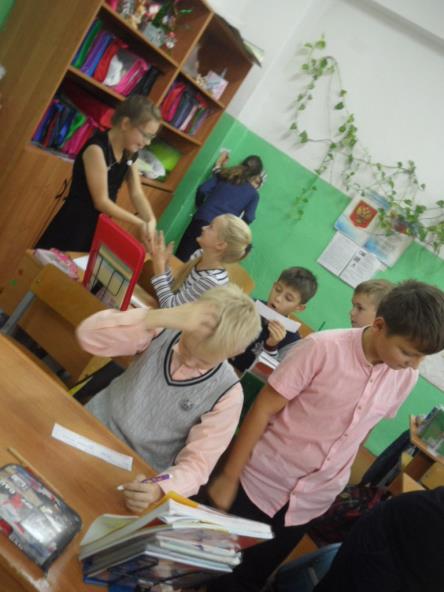 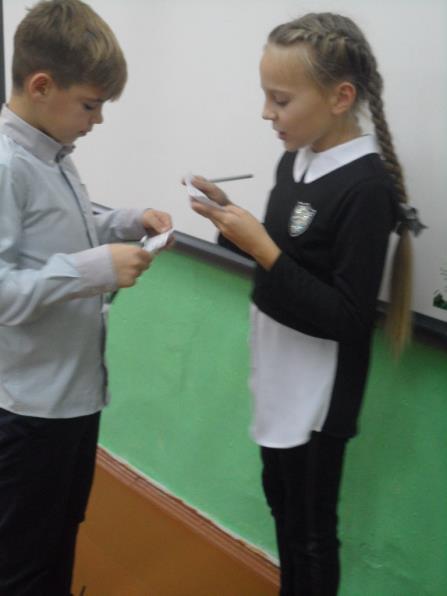 8  Класс«КОНКРЕТНЫЕ СИТУАЦИИ»
«Современная мода»
«Создай собственный торнадо»
«Проблемы во время летнего отдыха»
«День без покупок»
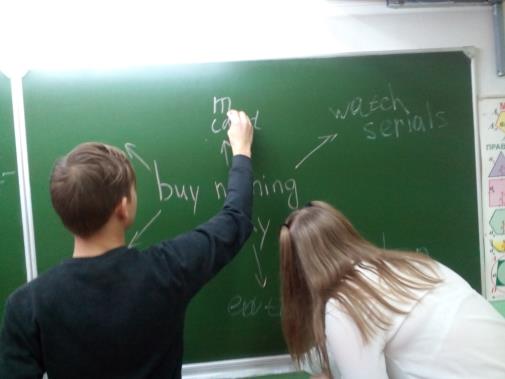 8  класс
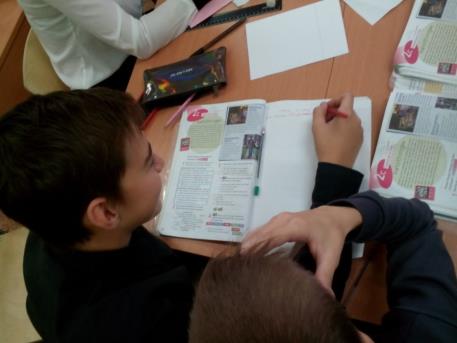 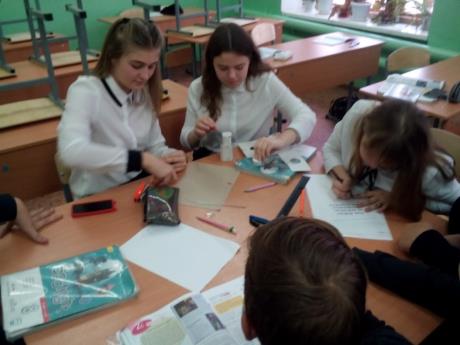 РЕЗУЛЬТАТ ДЕЯТЕЛЬНОСТИ
старшие классы
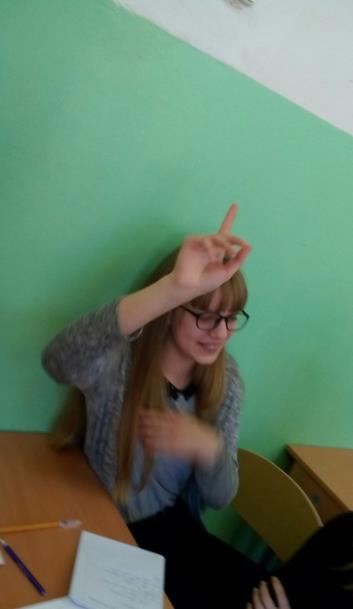 Дискуссии


Примеры тем:

«Country or city»
«Internet «pros» and «cons»»
«This can’t be art… or can it?»
«искусство или нет?»
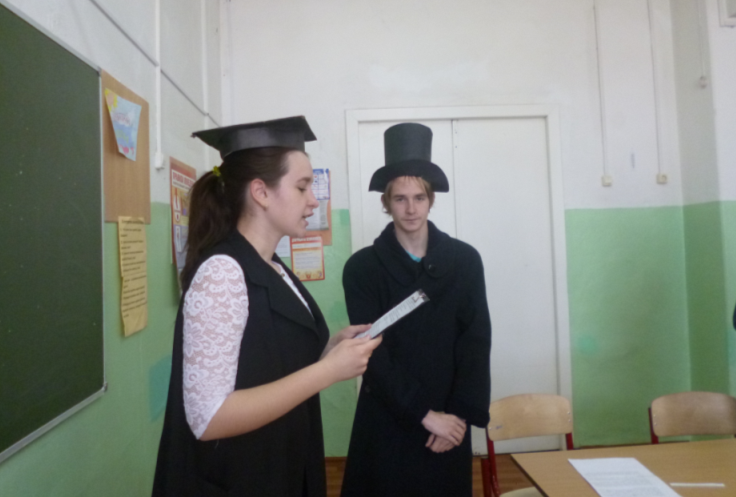 Организация пространства
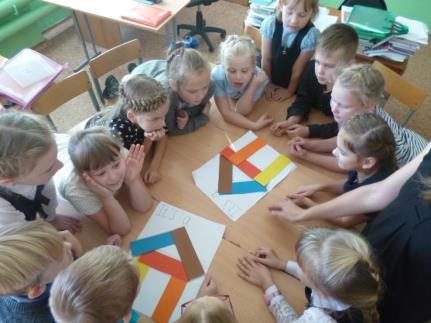 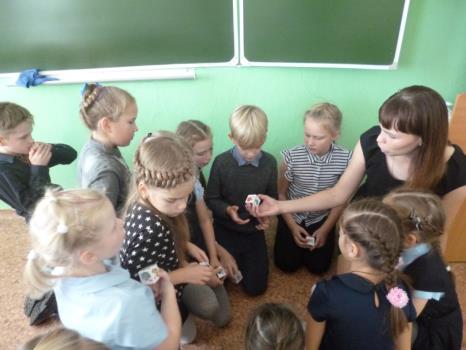 Мы имеем хорошие результаты
На уроке, каждый ученик-Звезда, мы все пробуем и имеем хорошие результаты
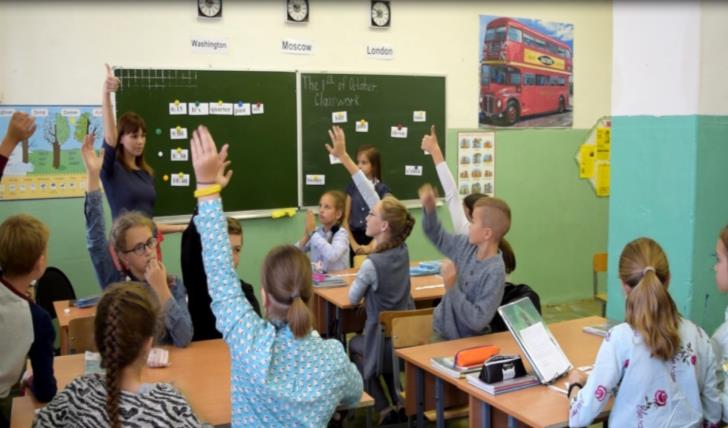 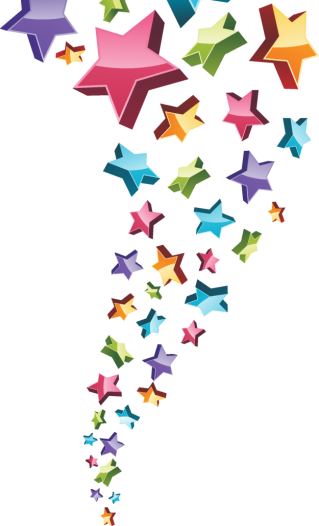 Спасибо за внимание
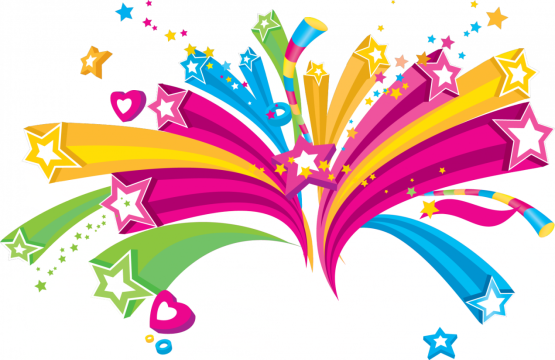